Angelo Driving Academy Teen DE Requirements Driver Education Program
Teen DE Requirements/Prerequisites Briefing	
15 years old or older
SS #
Birth Certificate
Texas Residency Affidavit
Two (2) Proof of Residency (a parent, or legal guardian) along with the student 
Eligible to get VOE ( Verification of Enrollment)
Passing school classes/credits
Good attendance
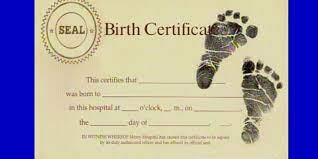 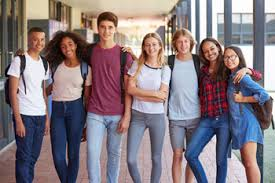 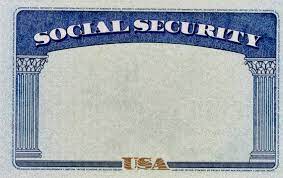 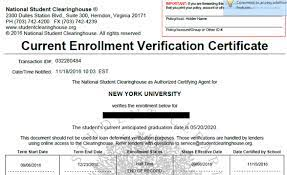 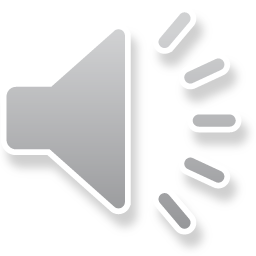 Welcome to Angelo Driving Academy
Teen DE Course Requirements	
32 hours in classroom (16 days)
14 hours in car (7 driving/ 7 observing)
In-car begins after student gets Learner's Permit
(See page 12 Calendar for actual dates/time ) !!!  
Drives will extend beyond class dates
All Training must be done within 90 days 
$75 fee if student extend beyond 90 days
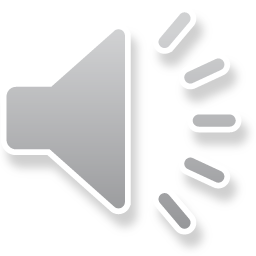 Pre-Screening for DPS
DPS Scheduler  
https://www.txdpsscheduler.com/ 
Go online ASAP to sign-up to get DPS Appointment  
Make appointment – make sure the appointment is after permit testing date/time
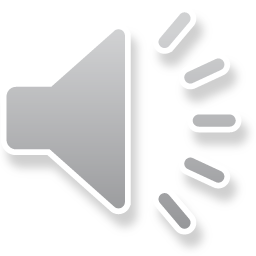 Welcome to Angelo Driving Academy
Contract Info
Use page 2a link online to sign-up
https://www.angelodrivingacademy.com/page-2a-student-in-person-teen-drivers-information.html 
Please fill-out all Information completely and correctly 
Payment must be made to secure class slot. 
Must indicate student name and class event in the “NOTE TO SELLER” to associate payment and student name.
Example:  
“James D. Doe - Teen ED Sep 2023 class “
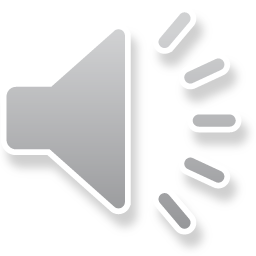 Welcome to Angelo Driving Academy
Contract Info
Missed Class ( ALL Requirement must be met)
4 days max
Don’t be late/tardy 
Drives and missed Drive 
Check page 12  “Drive Schedule” 
Cancellation must be within 24 hours of time to avoid no-show
$50 No cancellation/No- Show Fee
$25 Late cancellation after 24 hours
Late Arrival- Student are to arrive 10-15 minutes early
Student must have permit and or glasses as required
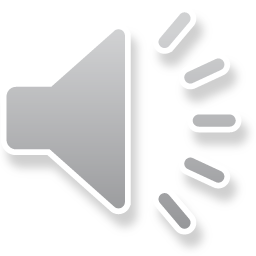 Welcome to Angelo Driving Academy
Permit Written Test given on class Day 4 before class
On day 4, class will start 30 minutes later
Student must finish all requirement within 90 day or $75 fee
Dress code and Cell Phone 
Wavier Requirement
Peer in-car driving
One-On-One In-car Training requires parental consent
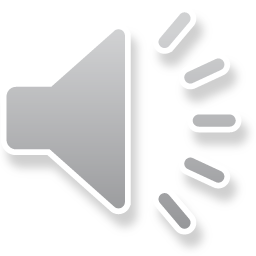 Welcome to Angelo Driving Academy
How to pay and receipts
Course Cost = 
$440 in Full 
Credit/ Debit) = $ 454.06)
Check or Cash payable to Angelo Driving Academy
https://www.angelodrivingacademy.com/page-2-teen-de-in-person-student-info-for-de.html

Partial Payment = Cash/Check $230 today plus $230 on or before Day 12 of the 16 days
Credit Card fee $236.97  
Late Fee $5 per day afterward
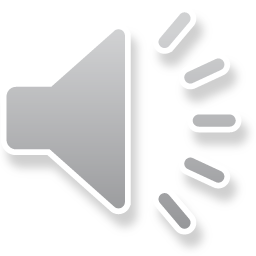